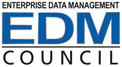 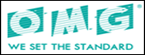 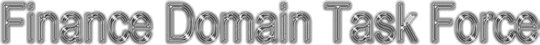 OMG Finance Domain Task Force (FDTF)
Monthly Status/review call
Wednesday January 13th 2016
Agenda
News
OMG FDTF Quarterly Meeting Planning
Roadmap and co-ordination
FIBO Process Update
FIBO Status
Status of Current Specifications
Status of upcoming FIBO specifications and FCT activities
Other FIBO Activities
Derivatives Proof of Concept
FIBO Vocabulary (SKOS)
Schema.org
2
News
FIBO Vocabulary work is under way
FIBO-BE working towards Feb 15 Finalization (FTF Report)
Bonds / Debt FIBO Content Team starting
Significant progress with schema.org
3
OMG Quarterly Meeting Dec 8  - 9 2015
FIBO Financial Business and Commerce Second Reading
Voted to submit as a standard
Now in Finalization
Workshop 
understanding what’s there, which constructs to use etc. or a given part of FIBO
4
OMG Quarterly Meeting March 2016 (Reston VA)
FIBO Business Entities FTF2 Report and Final specification
Last chance!
FIBO Loans “Dry Run” and presentation
To be confirmed
5
FTF and RTF Charters (Friday Plenary)
Foundations
RTF due to report in March
Business Entities
FTF2 changed to report March
RTF to be chartered
New RFC for FIBO-BE v2 to be filed (when?)
Indices and Indicators
FTF2 was due to report December
Changed to March
RTF to be chartered March
Financial Business and Commerce
New FTF chartered December
Due to report in June (23 May)
6
FIGI Status
Approved by the OMG Board in September
Did RTF not reported in Dec? Will March or June
Minimal pending updates = namely security types and pricing sources
Plans for Part 2 pending
See openfigi.com for the public face of the standard
7
Roadmap
Non OMG 
FIBO
PoC
Refactoring/
testing
Public review
OMG finalization
OMG
Spec
Key
Legacy
2013
2014
2015
2016
Q4
Q1
Q2
Q3
Q1
Q2
Q1
Q2
Q3
Q4
Q4
Q3
Q4
OMG Revision TF
(RTF) also for FBC
RTF2 For Loans, Sec, Der ???
FIBO-FND vn
FIBO-FND
Foundations
Public review
FIBO-FND OMG finalization TF
(FTF)
FTF2
Final
Beta1
Beta2
FTF2
Legal Persons, LEI Entities; 
Ownership and Control
FIBO-BE
FIBO-BE
Public review
FIBO-BE OMG finalization TF
(FTF)
RFC
Beta2
Final
FIBO-BE v2: Government, Jurisdiction
FIBO-BE2 FTF
Final
RFC
Indices & 
Indicators
Indices  & Indicators
Public review
OMG FTF
FTF2 Incorporate 
concepts in FBC
Beta2
Final
RFC
Beta1
{
Financial Business and Commerce
Final
RFC
FIBO Content Teams
Securities and Equities
RFC
Final
Loans Common
Dry Run
RFC
Final
Derivatives PoC
IR Swaps
Derivatives
By Contract type; by underlying asset type
RFC
SKOS
Other FIBO Components
FIBO Market Data, CAE, Risk/Reporting
FIBO Market Data, CAE, Risk/Reporting
8
FIBO schema.org
FIBO Market Data, CAE, Risk/Reporting
8
Current Activities
Co-ordination between specs
Timings / Roadmaps between specs
FIBO-V
9
OMG Spec Co-ordination and Timings
Per process, there is a focus now on co-ordination of requirements and dependencies across FIBO specifications
https://wiki.edmcouncil.org/display/FND/FIBO+Content+Team+Requirements+for+Foundations
BE, FBC, government entities and anti-corruption 
Real-world circularities e.g. shares v limited companies
Timings between FBC, LCC, FIBO-Foundations
LCC: March 2016
FIBO FBC FTF: June 2016
10
Co-ordination
FCTs working on detailed “Roadmaps” 
Align with the overall roadmap
Identify cross dependencies 
Requirements for FND, FBC, BE extensions
11
FIBO-V Rationale
How to get minimum viable deliverables for Derivatives, Bonds etc. to the industry in a timely manner…
Exploring bringing forward the terminological ontologies (informally described as “FIBO Vocabulary” in EDM Council briefings)
Focus on established business meaning;
Bring the reasoning enhancements into play later on
12
FIBO Vocabulary
Expression of FIBO business content via SKOS
Derived from underlying OWL models
These reflect the “simplistic” use of OWL in Red FIBO
Will include minimal formal restrictions (not in Red FIBO today)
Other OWL “Anti-patterns” being addressed
SKOS tools to enable business SME review and completion of the legacy business ontology content
13
The Road to FIBO-V in 2016
Jan - MB works with DA/TC/PR to fix mistakes in FIBO Red
Feb - Mar - Align and merge with Pink, Yellow, Green
Mar - Generate SKOS
Apr - Jun- Update with missing content and feed back into Pink, Yellow 
Pricing
Holdings/positions
Derivatives
Funds
Transactions
Loans
Payments
CA
Primitives
Jul – Aug – Review/test with Golden Source Data
Follow BTDM Spiral Development Process throughout
September – Publish FIBO-V v 1.0
1/13/2016
cc 2015 EDMC
14
FIBO Flavors Relationships
FIBO Vocabulary (SKOS/RDF-S)
Feedback
Feedback
Detailed FIBO Axioms
generated
FIBO Core UML/ODM Diagrams)
FIBO Core
 OWL Ontologies
generated
FIBO.Schema.org
aligned
generated
Feedback
Natural Language Glossaries
Feedback
FIBO Vocabulary
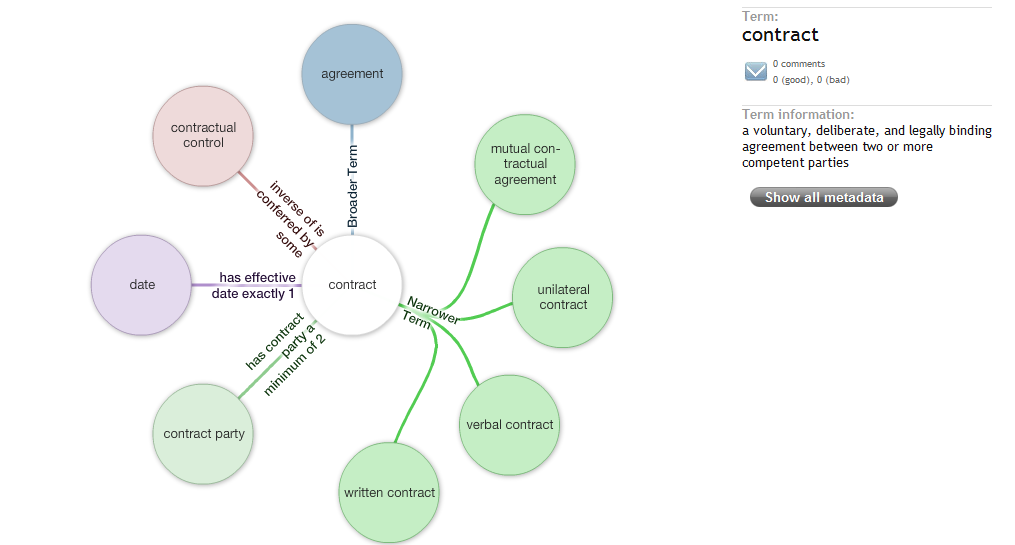 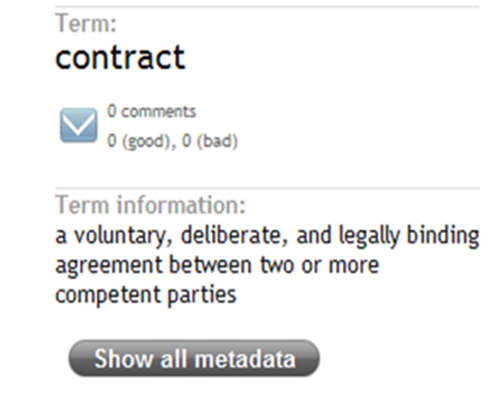 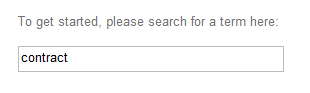 FIBO Vocabulary: Glossary for BCBS 239

BCBS 239: align financial terms to the “concepts they represent”

G-SIB request: FIBO business conceptual ontology but the standards process is taking too long

Vocabulary: extract the legal concepts from the BCO and express as SKOS for industry validation

FIBO work stream is now underway
* Screen shot SmartLogic Semaphore  Ontology review tool
16
FIBO™ Standard Meeting Process - FCT and FPoCT
Team Meetings
Project Goal(s)
Use Case with Test Data
Use Case Achieved
Select FIBO Ontologies(s)
Build  Model(s)
Review Progress
Assign Homework
2 Direction Arrows
Complete Model is: UML, Definitions Spread Sheet 
Protege
Teams meet 1.5 hours weekly by GTM
EDM-Council/FIBO Content  and PoC Team Process
FCT Process Standing Agenda
1)  Open up the wiki with the current weeks content
2)  Use Case reminder
3)  Where are we on our road map?
4)  This weeks agenda
5)  Go to JIRA
6)  The days content discussion.
UML
Spreadsheet
Protégé
18
Derivatives Proof of Concept
Working on instance data to scale
Working on operational side
19
FIBO Current Specifications Status Overview
FIBO Foundations 
Final version approved by OMG March 2015
Revision Task Force (RTF) chartered, reports March 2016
FIBO Business Entities
Approved for Finalization (March 2014)
FTF1 completed
FTF2 chartered March 2015
Completion March 2016
FCT under David Newman (Wells Fargo) meets Tuesdays
FIBO Indices and Indicators
Approved September 2014
FTF2 chartered June 2015
Completion December 2015
FCT under Elisa Kendall (Thematix)
20
FIBO Indices and Indicators Status Detail
FTF made its Formal submission May 18
AB formal approval at June meeting in Berlin
IND FTF2 chartered in Berlin
Due to report in March 2016
21
FIBO-BE Status Detail
FIBO-BE Beta 2 submitted and approved at Reston
FTF2 chartered in Reston, with Beta2 as baseline
FIBO-BE Final moved to March 2016
Additional concepts identified by banks, e.g. for retail accounts eligibility
Re-factoring of entity types taxonomy
Ownership and Control?
Currently dong a “diff” of DavidNewman Fork, changes in Pink and earlier common baseline
New FIBO-BE v2 RFC to be filed in June 2016 TBC
Government related entities
Jurisdiction specific concepts
Ownership and Control?
22
FIBO FBC Status Detail
Second reading passed at December OMG Meeting
Now in FTF
Dependencies
Pre-requisite for Securities and Equities
Pre-requisite for Debt Common / Bonds
Depends on FIBO-BE
Depends on LCC
23
Languages, Countries and Codes (LCC)
Not an FDTF spec, this is owned by ADTF
To be issued for comments in December
24
FIBO Upcoming Specifications Status Overview
FIBO Securities Common and Equities
FIBO Content Team under Richard Beatch (Bloomberg)
Meets Mondays alternating with FBC
Plan to submit an RFC in June 2016?
FIBO Loans
FIBO Content Team meets Thursdays
Submission date – March 2016 TBC
FIBO Bonds / Debt Common
FCT Lead in place (Mark Alvarez)
FCT due to start meeting soon
Will need to cover debt common terms before bond specifics
Dependencies: FBC, BE, FND
25
FIBO: Scope and Content
Upper Ontology
FIBO Foundations: High level abstractions
FIBO Business Entities
FIBO Financial Business and Commerce
FIBO Indices and Indicators
FIBO Contract Ontologies
Securities (Common, Equities)
Securities (Debt)
Derivatives
Loans, Mortgage Loans
Funds
Rights and Warrants
FIBO Pricing and Analytics (time-sensitive concepts)
Pricing, Yields, Analytics per instrument class
FIBO Process
Corporate Actions, Securities Issuance and Securitization
Future FIBO: Portfolios, Positions etc.
Concepts relating to individual institutions, reporting requirements etc.
Key
OMG in process
Draft in Semantics Rep
FIBO: Status
OMG in preparation
OMG Complete
Upper Ontology
FIBO Foundations: High level abstractions
FIBO Business Entities
FIBO Financial Business and Commerce
FIBO Indices and Indicators
FIBO Contract Ontologies
Securities (Common, Equities)
Securities (Debt)
Derivatives
Loans, Mortgage Loans
Funds
Rights and Warrants
FIBO Pricing and Analytics (time-sensitive concepts)
Pricing, Yields, Analytics per instrument class
FIBO Process
Corporate Actions, Securities Issuance and Securitization
Future FIBO: Portfolios, Positions etc.
Concepts relating to individual institutions, reporting requirements etc.
[Speaker Notes: Also viewable in Adaptive – see link on next slide]
FIBO Where is What!
General Information - http://www.edmcouncil.org/financialbusiness
Historical perspective and status
29 FIBO Business Conceptual Ontologies have been built since 2008
 http://www.edmcouncil.org/semanticsrepository/index.html
Contains much detailed downloadable information including models, spreadsheets and XLS files for 29 FIBOs
Github Working Wiki page”
https://github.com/edmcouncil/fibo/wiki
For those who want to get serious soon – Links to UML and RDF/OWL downloadable files for all 29 FIBOs and much much more of Pink and Yellow and Green FIBOs
Browseable and searchable repository with workspaces for all ontologies
http://us.adaptive.com/FIBO/a3/ 

http://www.omg.org/spec/EDMC-FIBO/FND/Current
Contains FIBO-FND in final OMG documentation form including UML and RDF/OWL models for FIBO Foundations
Github wiki is at:
https://github.com/edmcouncil/fibo/wiki/FIBO-Foundations 
http://www.omg.org/spec/EDMC-FIBO/BE/Current
Contains FIBO-BE (Business Entities) In OMG documentation form.  
Github wiki is at
https://github.com/edmcouncil/fibo/wiki/FIBO-Business-Entities 
A working version in testing (“David’s Branch”) is at 
https://github.com/dsnewman/fibo/tree/pink/be
http://www.omg.org/spec/EDMC-FIBO/IND/Current
Contains FIBO-IND (Indices and Indicators) In OMG documentation form
Github wiki is at
https://github.com/edmcouncil/fibo/wiki/FIBO-Indices-and-Indicators .
Pointer to Loans FIBO Github Wiki page
https://github.com/edmcouncil/fibo/wiki/FIBO-Loans 
Pointer to Securities and Equities FIBO Github wiki page
https://github.com/edmcouncil/fibo/wiki/FIBO-Securities-and-Equities
FIBO Atlassian Wiki Spaces
FIBO Overall
https://wiki.edmcouncil.org/display/FIBO/FIBO 
FIBO Content Teams
Foundations
https://wiki.edmcouncil.org/display/FND/FCT-FND 
Business Entities 
https://wiki.edmcouncil.org/display/BE/FIBO+-+FCT+-+Business+Entities 
Indices and Indicators
https://wiki.edmcouncil.org/display/IND/FCT-IND 
Financial Business and Commerce
https://wiki.edmcouncil.org/pages/viewpage.action?pageId=786677 
Loans
https://wiki.edmcouncil.org/display/LOAN/FCT-LOAN 
Securities and Equities
https://wiki.edmcouncil.org/pages/viewpage.action?pageId=786661 
Derivatives
https://wiki.edmcouncil.org/display/DER/FCT-DER 
Vendor Team
https://wiki.edmcouncil.org/display/FVT/FIBO+-+Vendor+Team
29
Other FIBO Activities
FIBO Vocabulary
Schema.org
30
Schema.org
Active liaison with the schema.org community
Goal is to define a FIBO extension to schema.org
There are 3 parts to this:
Extensions to core of schema.org itself
FIBO-specific material as fibo.schema.org 
Managed by W3C
FIBO extensions as needed
schema.fibo.org provisionally
Managed by EDM Council
Not currently clear where the line is between (2) and (3)
Schema has a more terminological approach
Not 1:1 with FIBO
Labels also differ e.g. Products
31
Schema.org use cases
Sweet spot for schema.org is web-based information and search engine optimization (SEO)
For FIBO this put the emphasis on retail products, of which we currently only cover loans
Business entities data is also widely referenced on the web and so schema.org extensions for the FIBO BE terms will provide major lift and visibility for FIBO.
32
schema.org Status
Good progress being made
Added to the FIBO Wiki structure 
Wiki group management as per FCTs (see other notes)
On track to put forward proposals for core schema.org extensions this week
33
Appendices: Background Slides
I Jargon Blaster
II FIBO Infrastructure
III Red FIBO
IV FIBO Content and Status (“scenario” slides)
34
Appendix I: Jargon Blaster
ISO 10962 
Classification of Financial Instruments (CFI)
New version released in Jan 2015
ISO 20022
Messaging standard, UML to XML transformation
incorporated the draft ISO 19312 (WG11)
WG11 model was starting point for most FIBO
ISO 11179 = Metadata Repositories
XBRL = eXtensible Business Reposrting Language
Concepts are in individual “Taxonomies” (model schemas) only (IASB, IFRS, US-GAAP, etc.)
MDDL – Market Data Definition Language
35
Appendix II: FIBO Infrastructure
The “Holy Trinity”
GitHub
JIRA
Jenkins
Wiki
Each FCT and other teams have Wiki area (“Space”)
Minutes, actions etc. posted there
How-to Guide will be posted to Wiki also

Wiki to JIRA Bridge: meeting actions identified in Wikis are also now reflected as JIRA issues
Need for some instruction in this for FCT Leads
36
How-To Guide
Shows overall process to follow in using GitHub and Atlassian Sourcetree, for FCT Leads
Detailed screenshots for each part of the process
New section on definitions added
Additional definitions added
This is the version that is posted on the Wiki
New section on aligning local and remote branches with EDM Council Master
37
Engagement Model
Groups
Each Team is configured as a “Group” in JIRA
This group is then also used for participation in Wiki “spaces”
If you registered for GitHub access, you GitHub ID also becomes your JIRA ID
Group leads will then add you to their team group
Otherwise, you will have received an invitation from JIRA directly
You may want to retrospectively ask to be added to GitHub
Some people are having difficulty accessing the Wiki – there is a synch to be run periodically
38
Process Progress
FCT Process (to be followed by FCT Leads)
Standard template / slides used by all FCT leads
Minutes posted to Wiki
Dennis is doing this fro MB notes; 
FCT leads should take on responsibility for note-taking and publishing
FIBO Proof of Concept Teams
May use any FIBO color as appropriate
Run on same process as FCTs (wiki etc.).
FIBO Vendor Team
Initially focused on tool support for specification activities
Will also extend to potential test assistance, PoCs etc. 
Build / Test / Deploy / Maintain document
This is the definitive reference for all process (see Fig 4 of that)
GitHub / Process User Guide updated
Will extend to overall process over time
39
FIBO Content Teams
Each FIBO Content Team has
A GitHub fork on the FCT Leader GitHub account
A working wiki on the main (EDM Council) GitHub account
Regular meetings
40
Appendix III: Red FIBO
This is one Foundations Content Team Activity
Application of the “FIBO Principles” across the FIBO Family
Starting to firm up how these are applied
Units of Measure was initial example
Now working on Continuant v Occurrent as a pre-requisite to REA Transactions workflow
Deliver abstractions to FCTs so that formal OMG submission models are in line with philosophy, abstractions and common mid level ontology concepts
41
Red v Pink working – Example
ext/snap etc.
Lattice
QUDV
Platonic
Relatives
Quantities
REA
UnitsAndMeasures
MeaurementTypes
MonetaryMeasures
QuantitiesAndUnits
CurrencyAmount
EDM-Council/FIBO Foundations Content Team
42
Red FIBO Foundations Topics
Many recent topics of interest are in Red FIBO somewhere
Products and Services
Regulations, Regulatory restrictions
Codes, Schemes, Identifiers

FCT Leads liaise with Foundations FCT for abstractions of all model content (nothing is defined in isolation)
Foundations provides a more complete model so you can use the pieces you need right away
Use case for this is non destructive changes when additional abstractions are needed by a future FCT
43
Appendix IV: FIBO Content and Status
44
Key to Colors
1
2
3
4
5
6
7
8
9
10
Future
OMG = in RDF/OWL; EA Subst = Model Reviewed by SMEs; EA Draft = Modeled in Enterprise Architect; Initial = Not Yet Modeled
1/13/2016
45
© 2014 EDMC   FIBO
FIBO Development Scenario (August 2015)
OMG = in standards process; RDF/OWL = in Web Ontology Language; Beta = Model Reviewed by SMEs; 
Model = Modeled in Enterprise Architect;
FIBO Development Scenario (August 2015)
OMG = in standards process; RDF/OWL = in Web Ontology Language; Beta = Model Reviewed by SMEs; 
Model = Modeled in Enterprise Architect;
FIBO Development Scenario (August 2015)
Future Phase
OMG = in standards process; RDF/OWL = in Web Ontology Language; Beta = Model Reviewed by SMEs; 
Model = Modeled in Enterprise Architect;
Copyright © 2014 EDM Council Inc.
48
FIBO Development Scenario (August 2015)
Future Phase
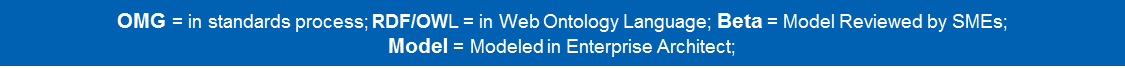